Haddam Garden ClubAnnual Plant SaleHaddam Elementary School, Higganum, CTMay 13, 2023
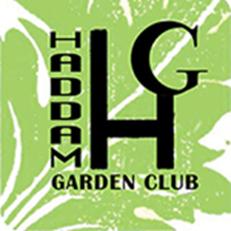 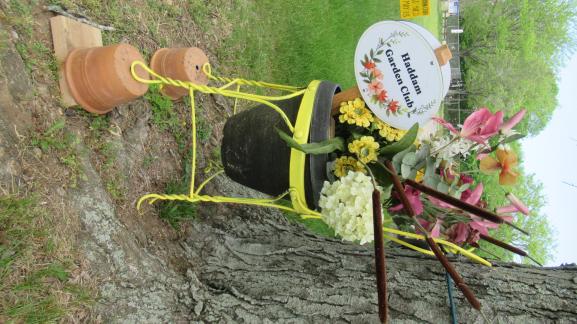 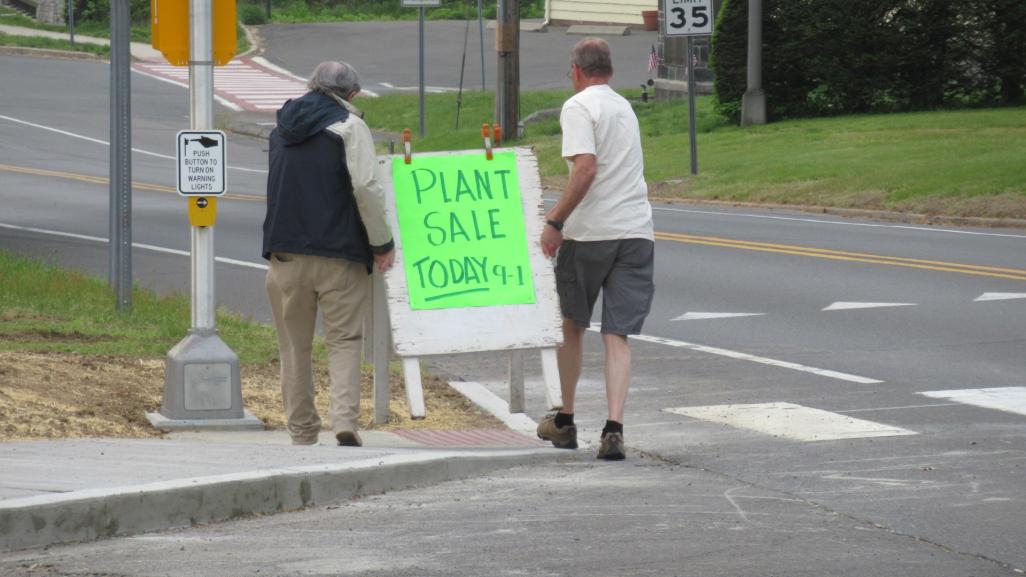 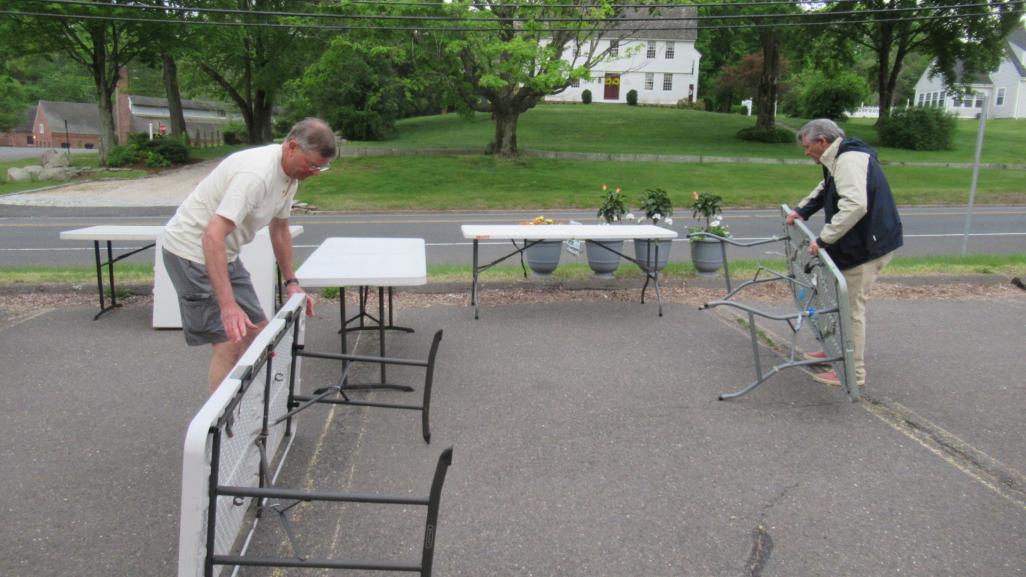 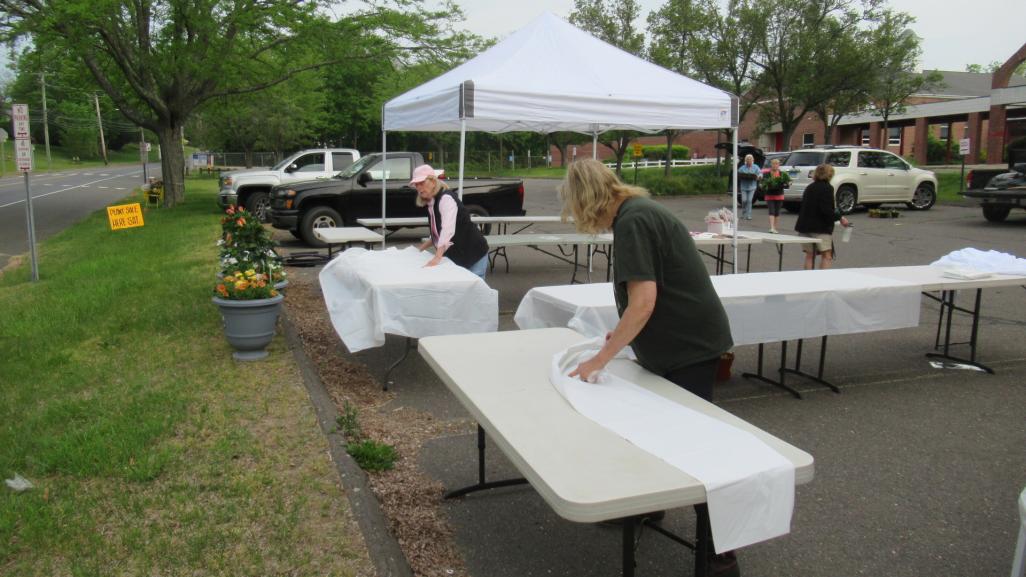 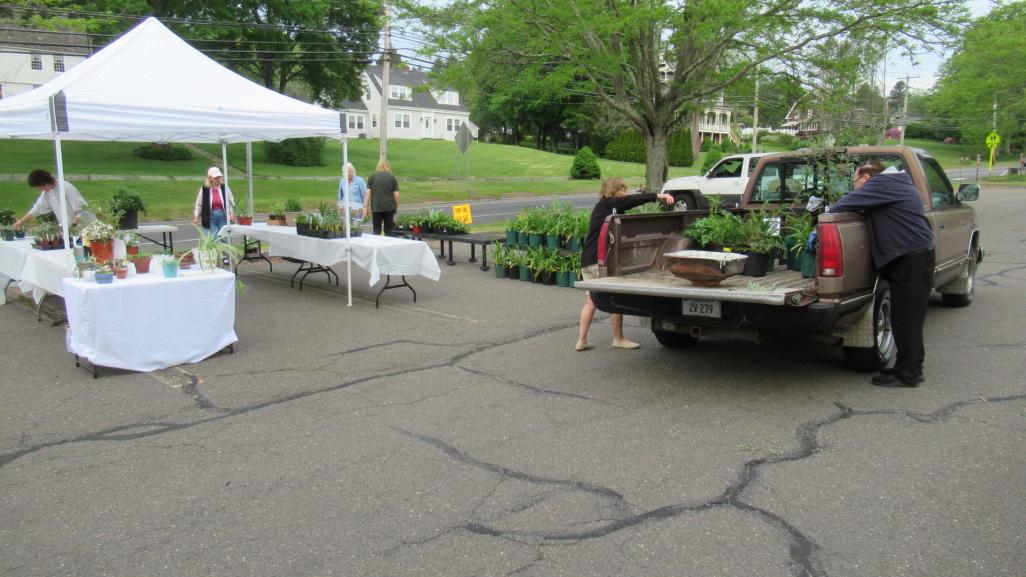 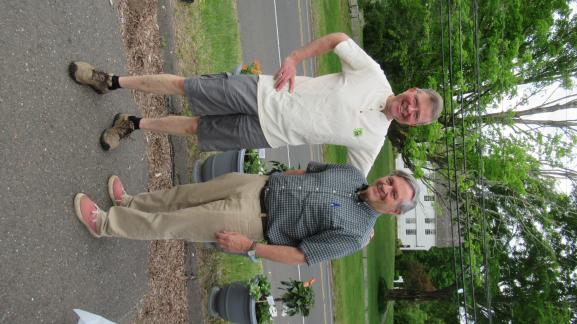 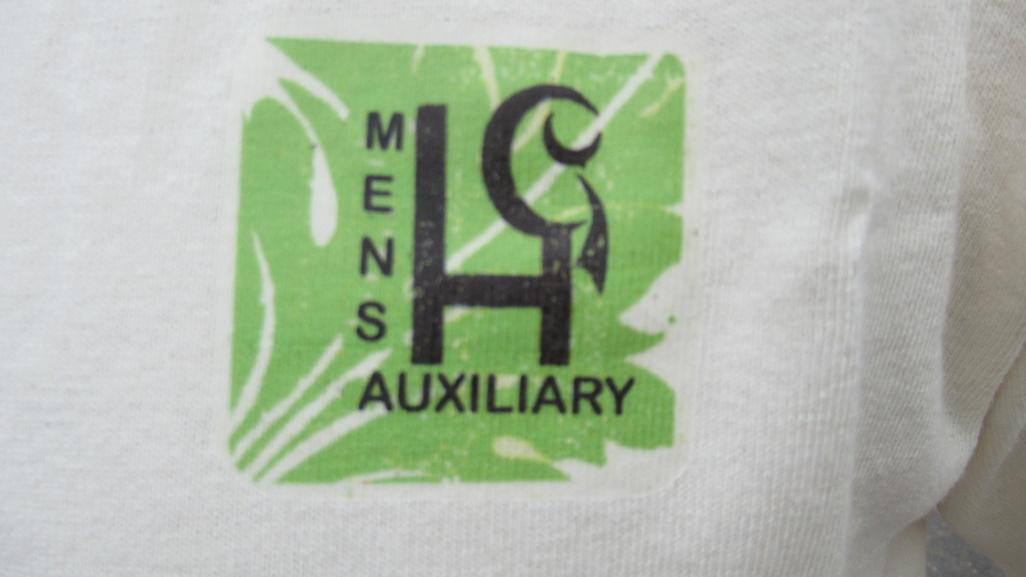 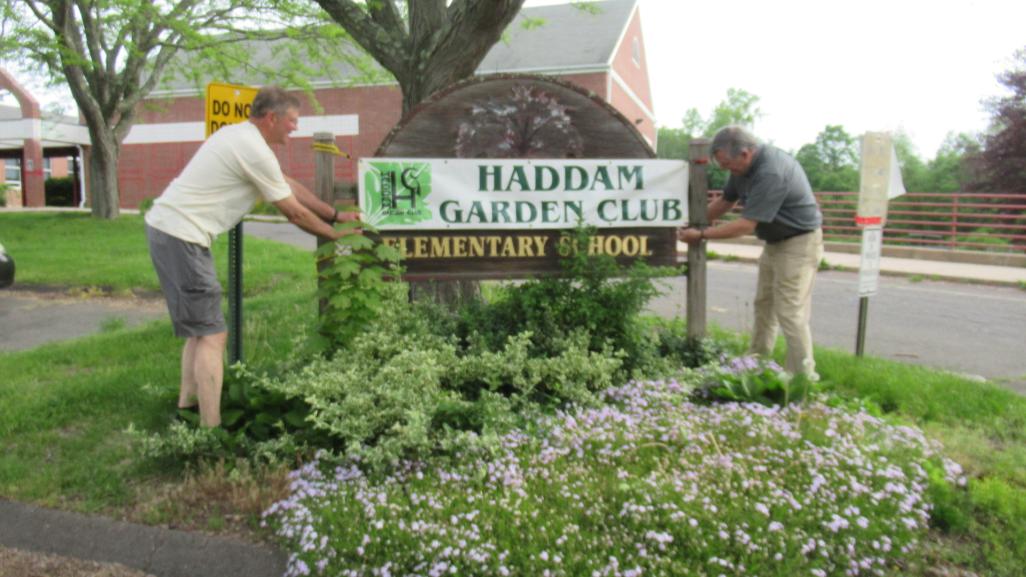 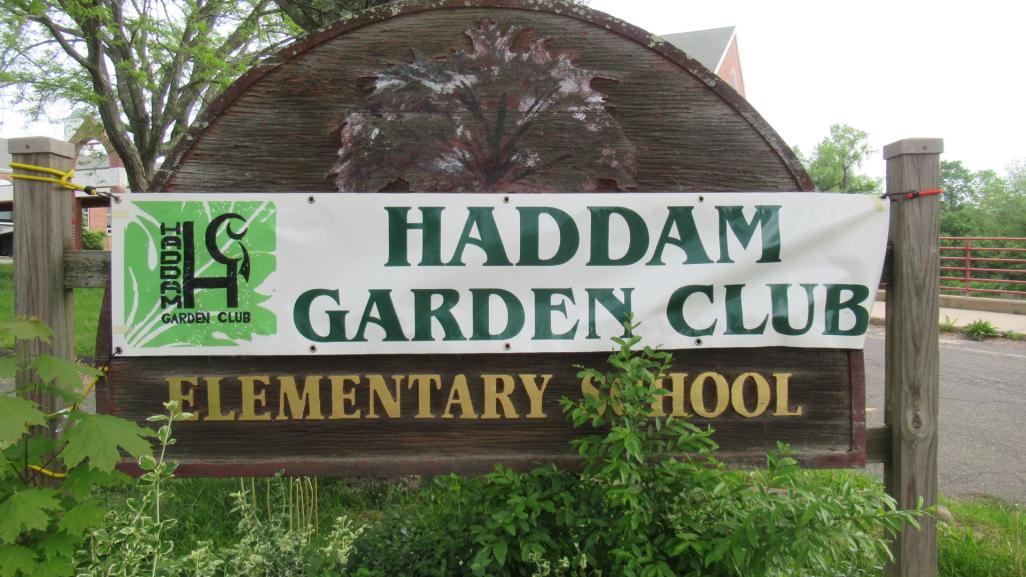 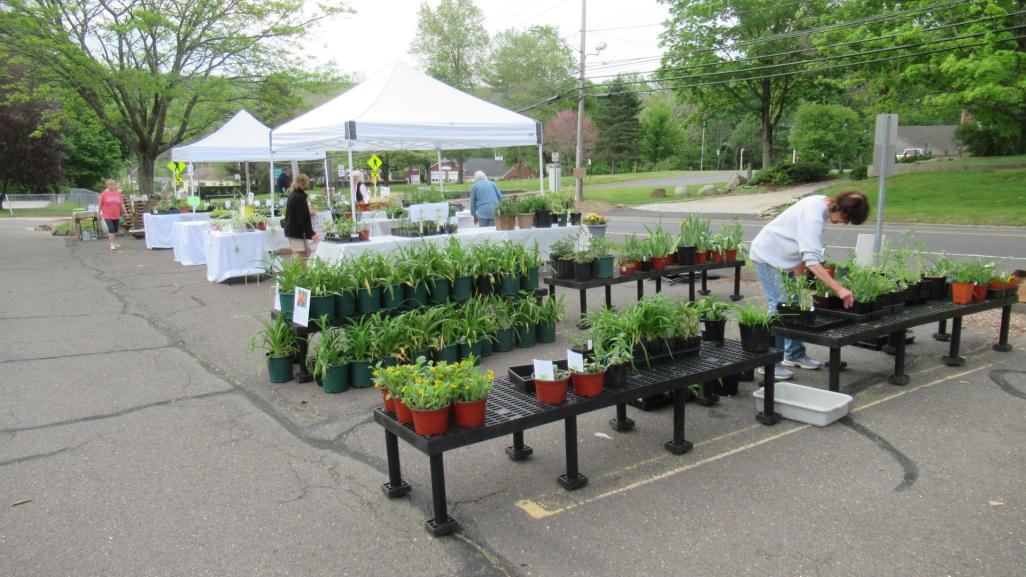 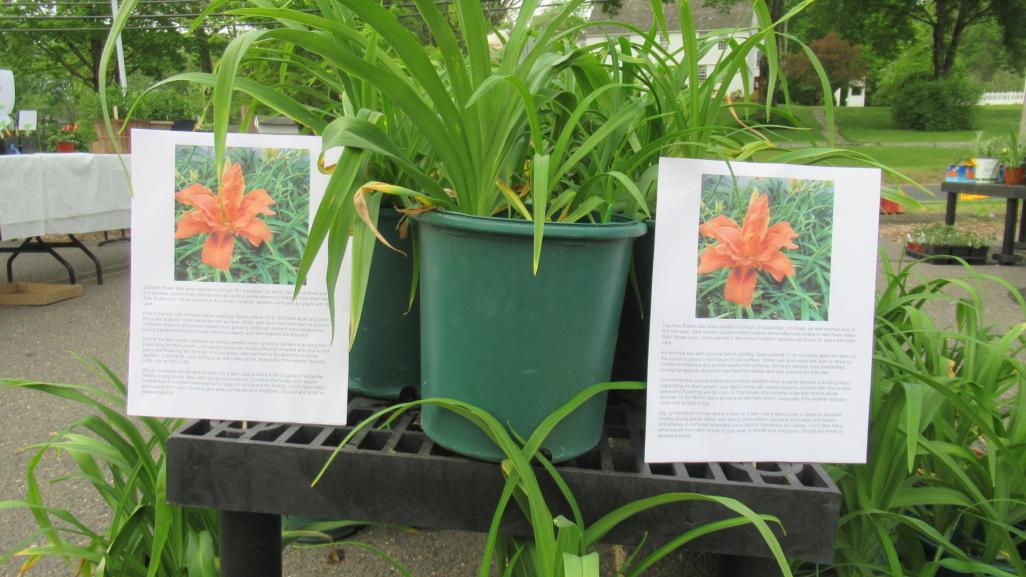 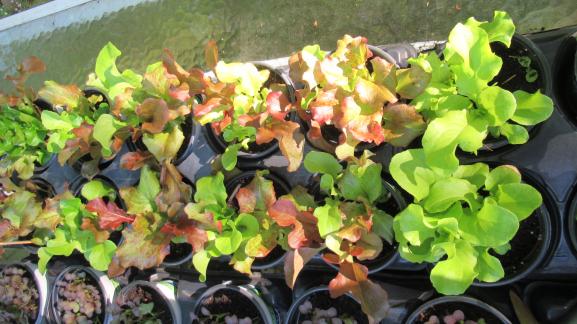 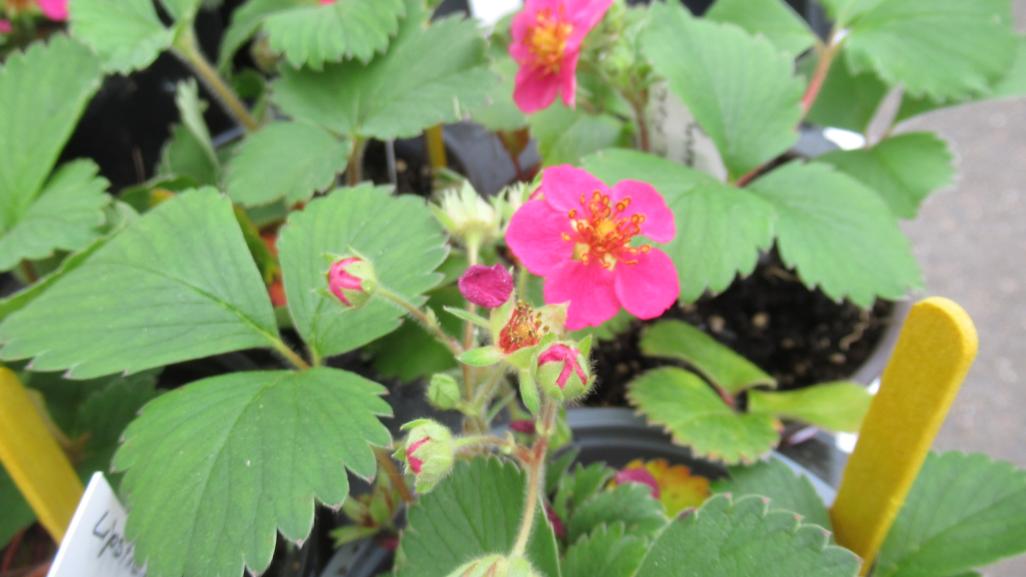 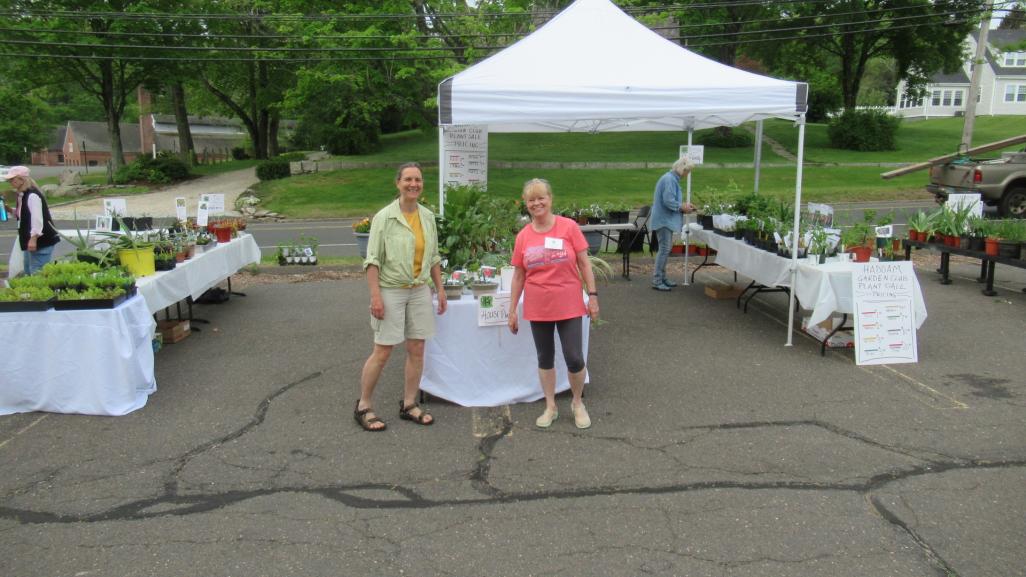 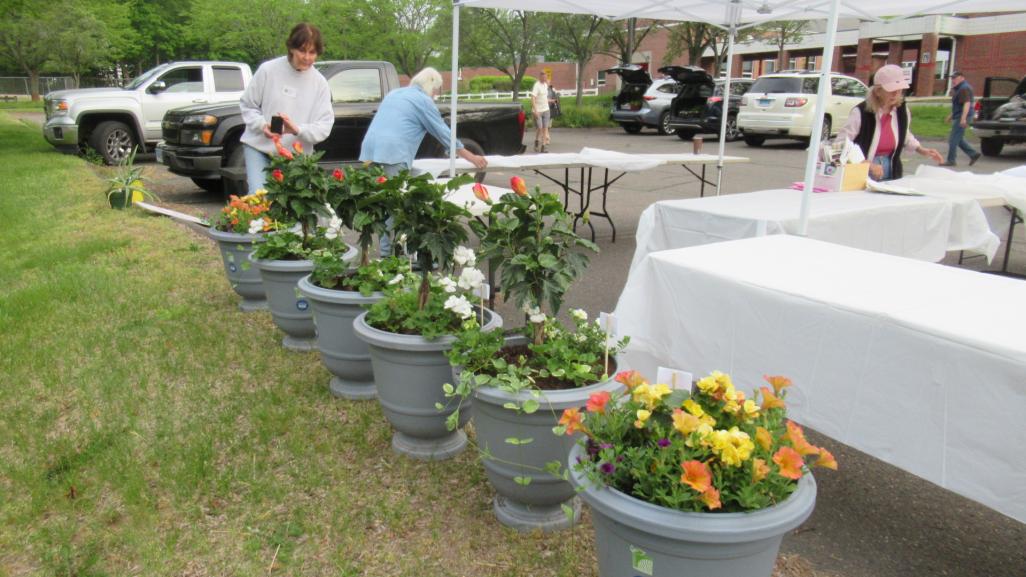 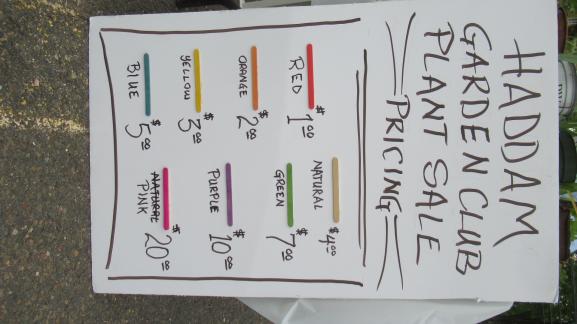 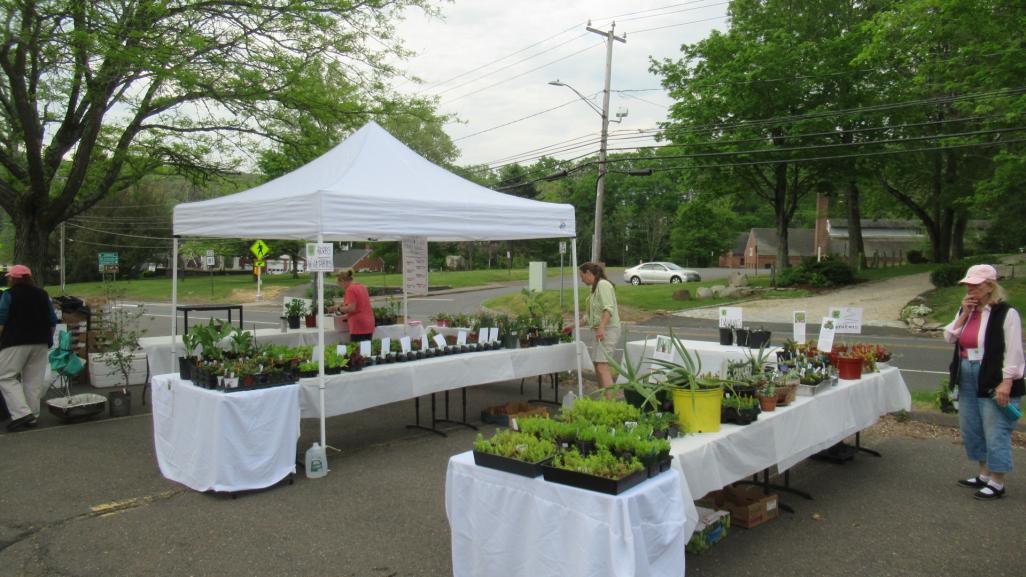 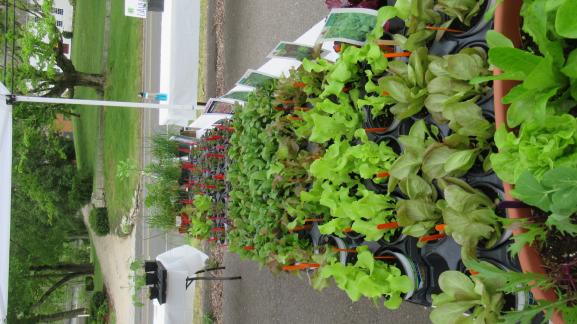 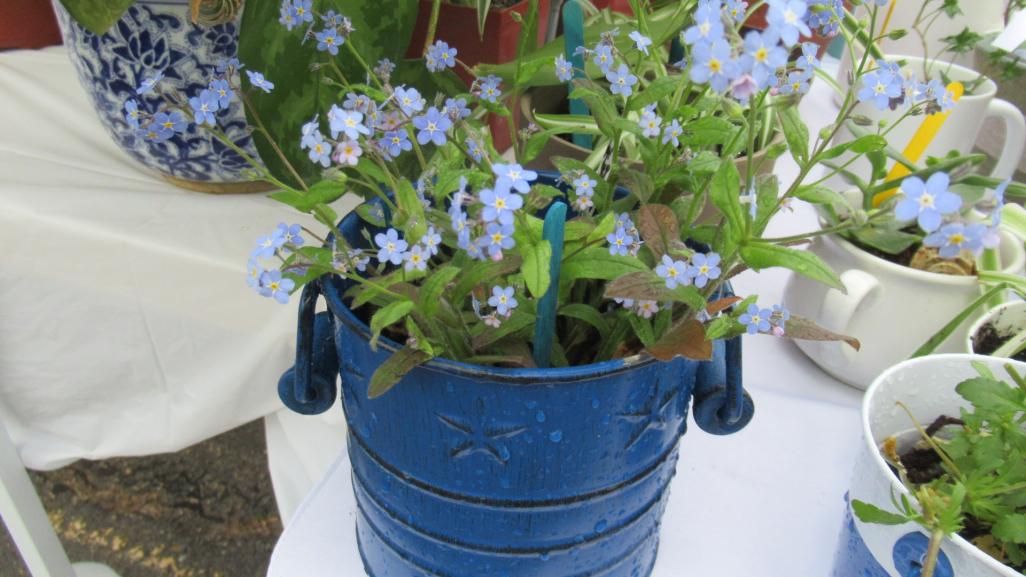 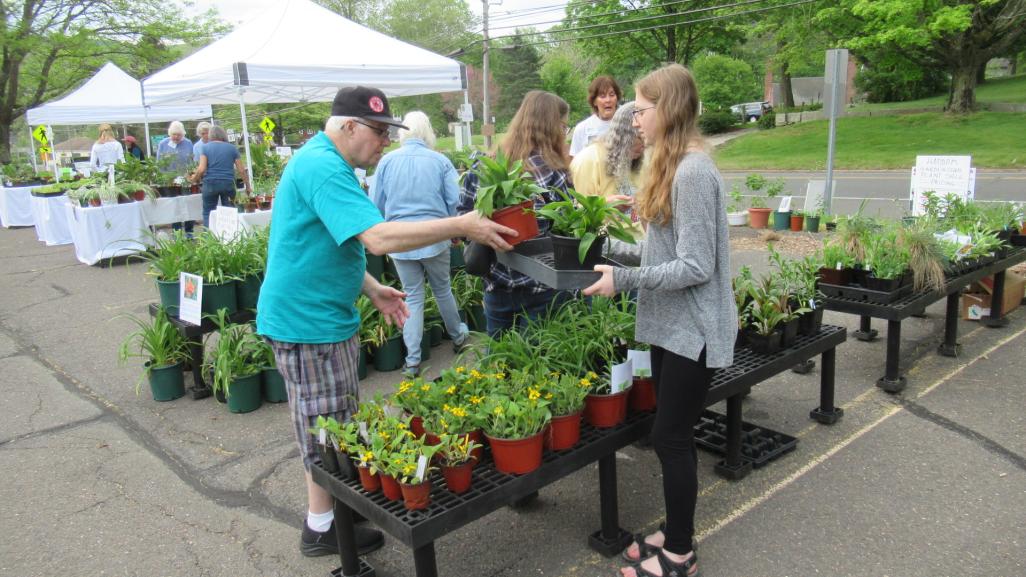 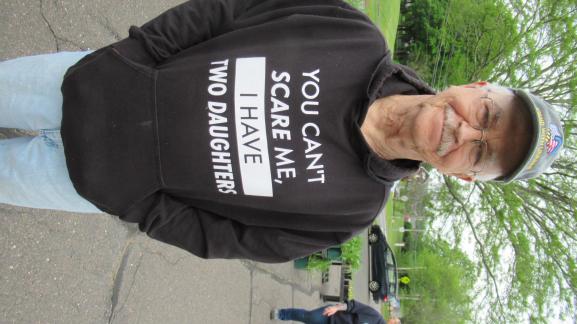 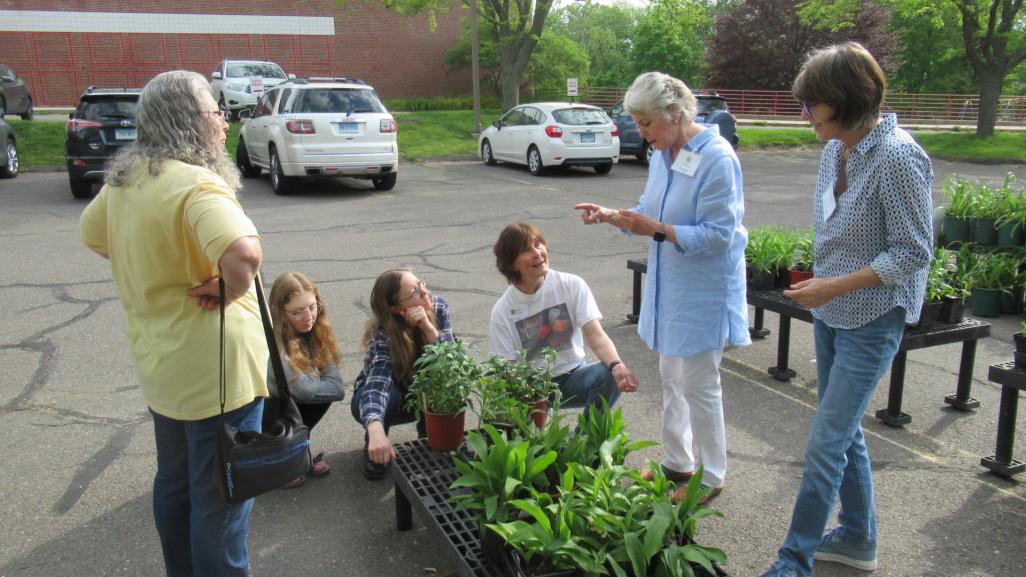 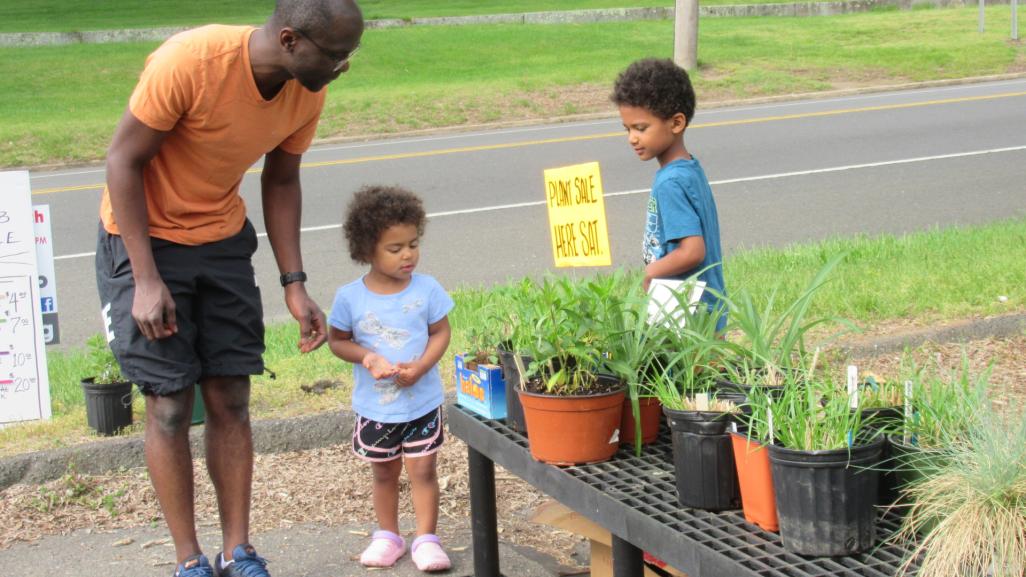 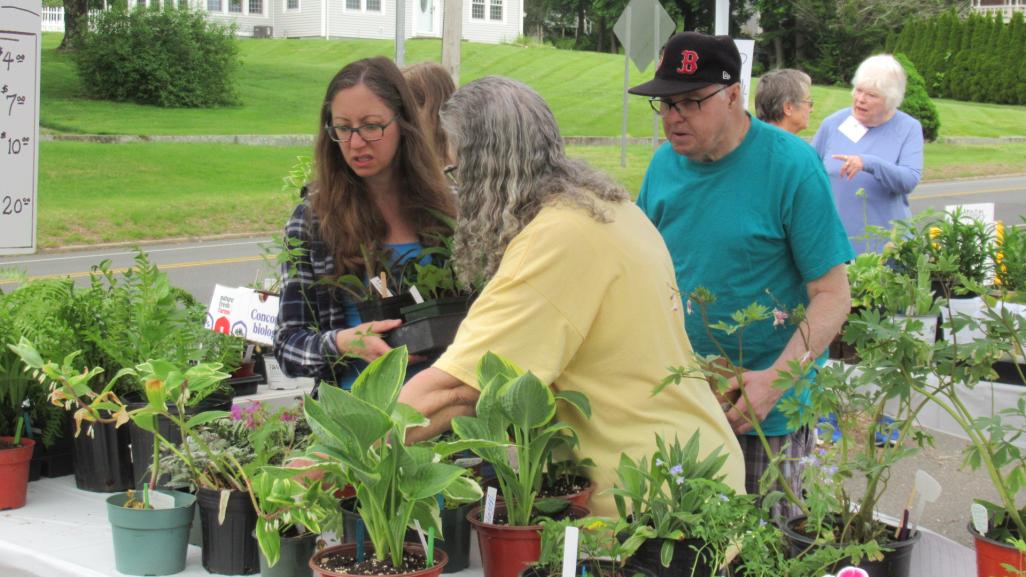 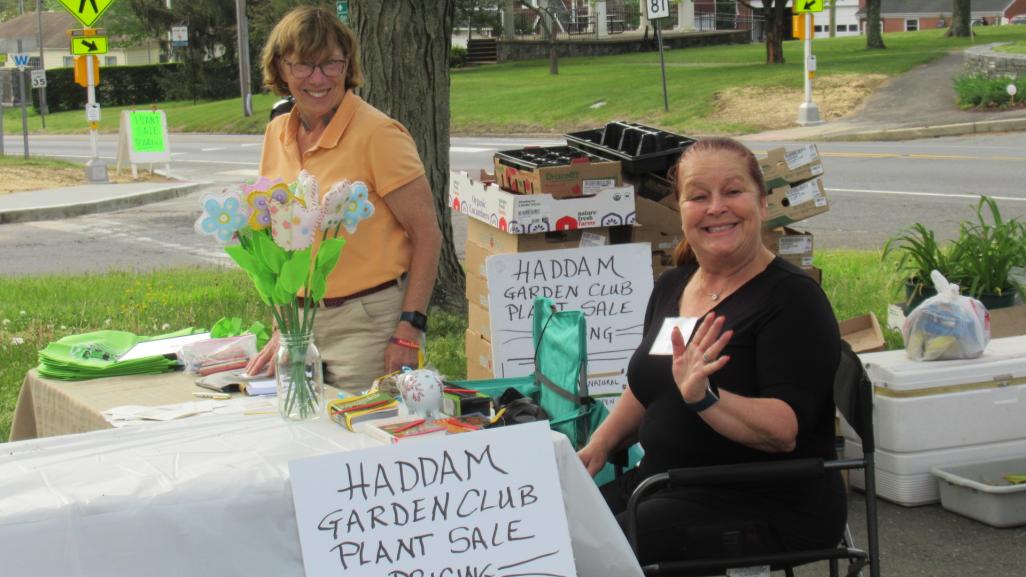 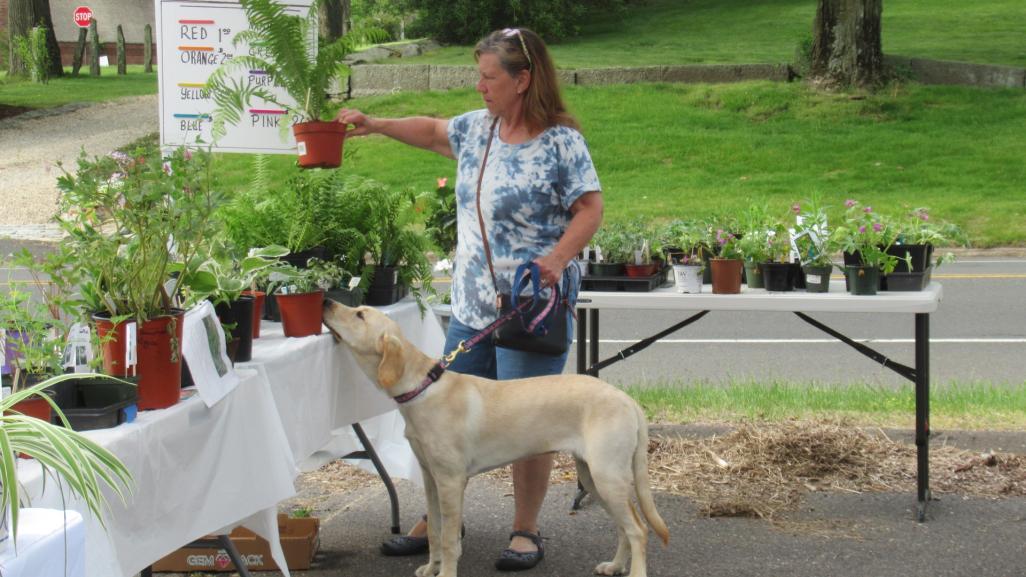 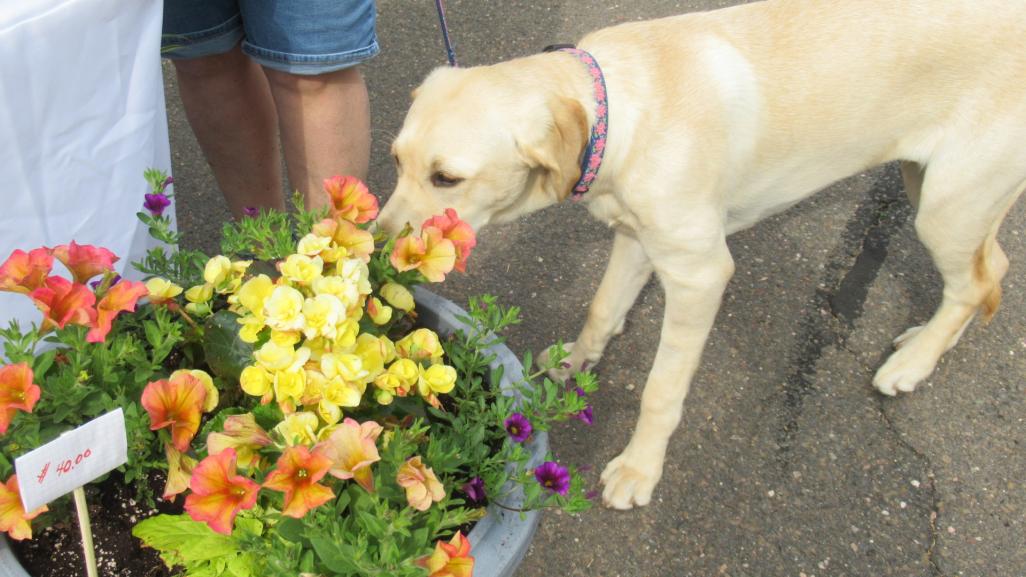 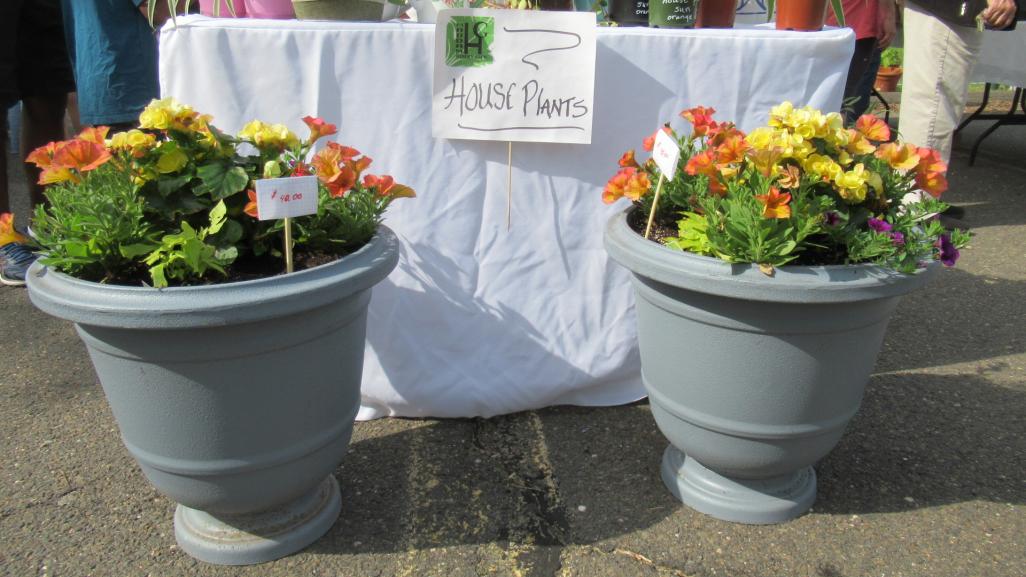 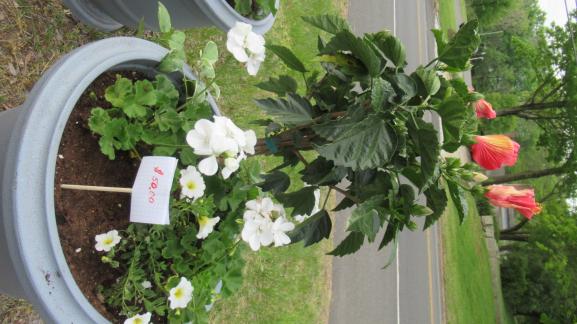 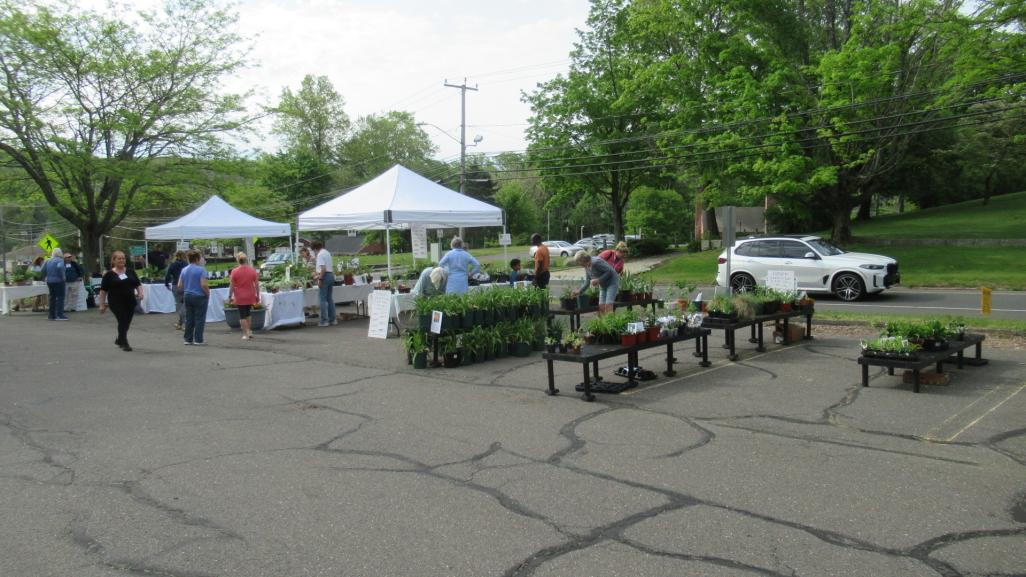 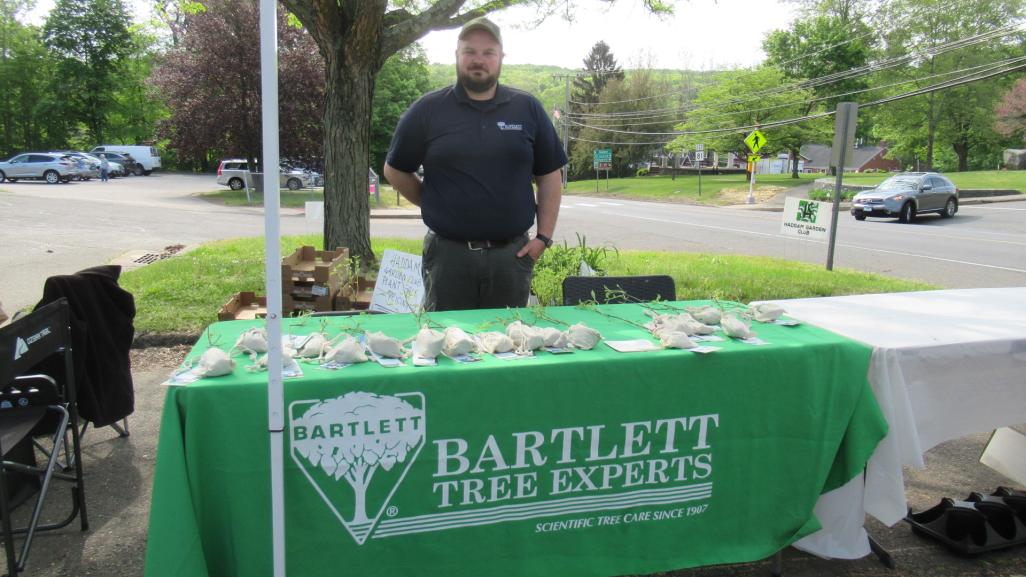 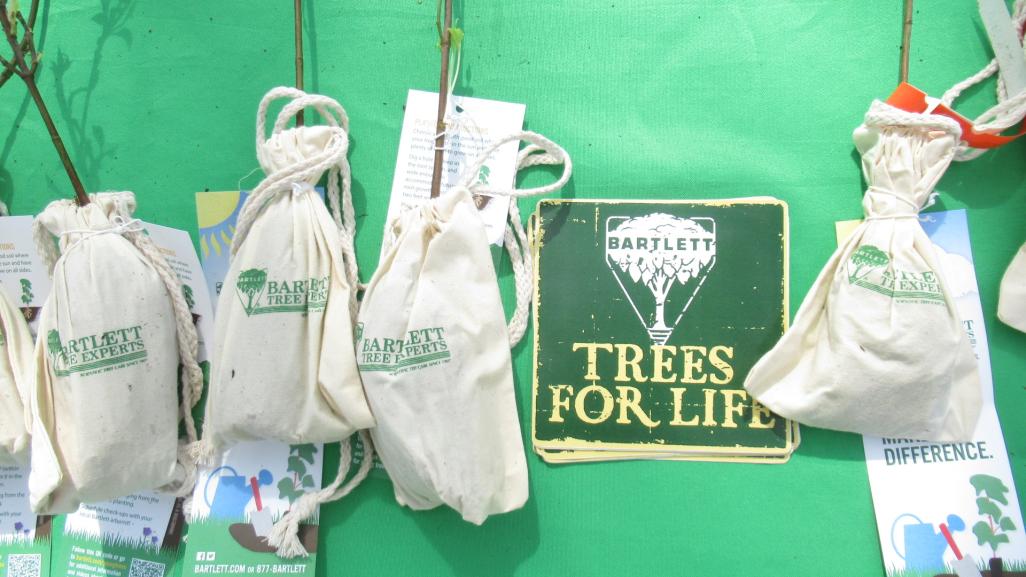 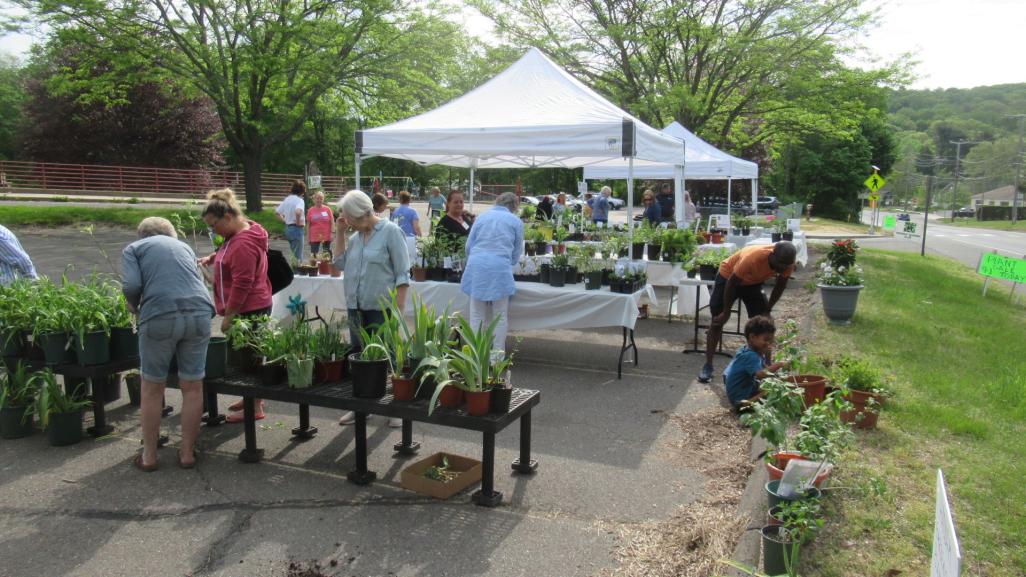 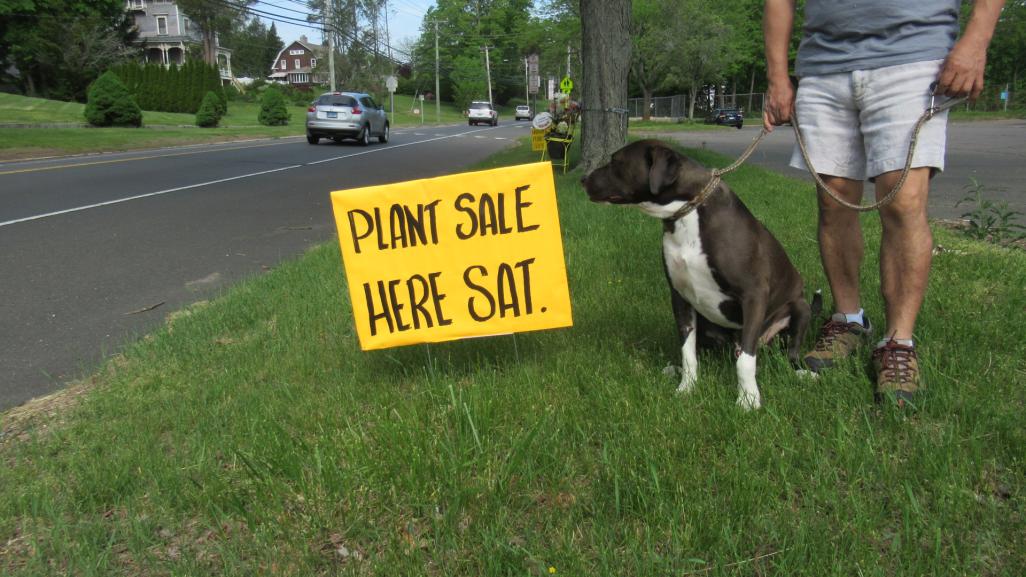 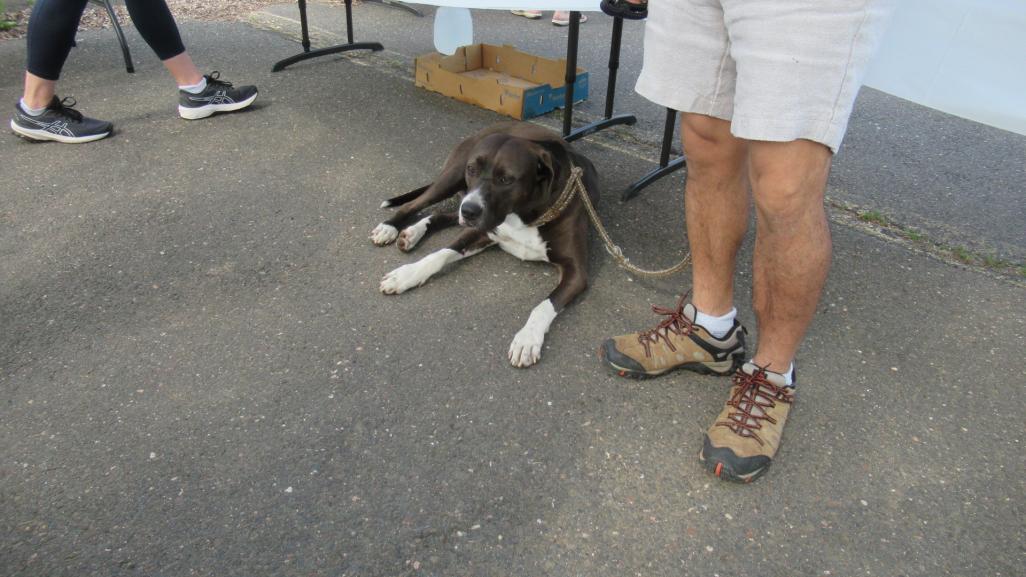 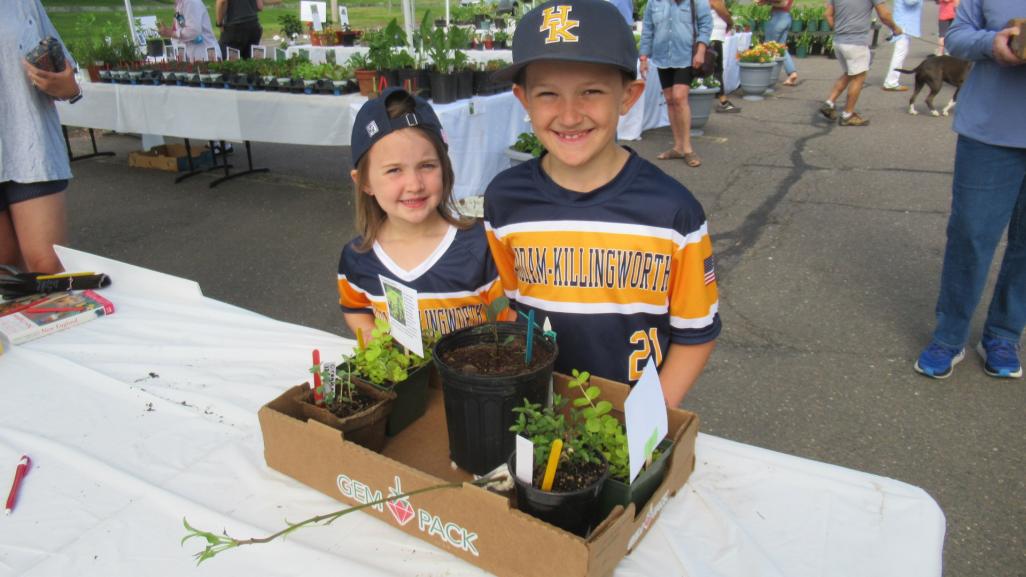 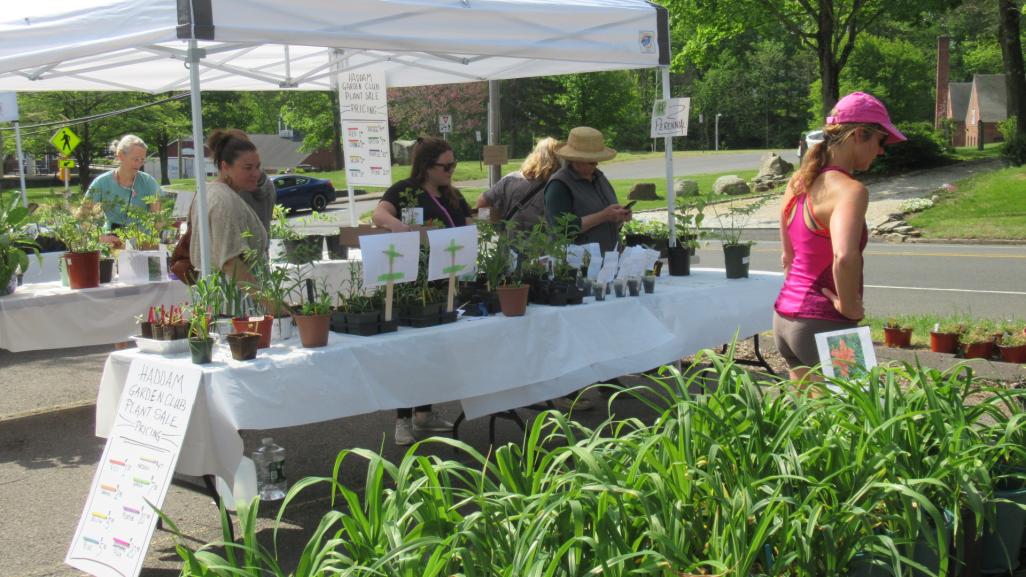 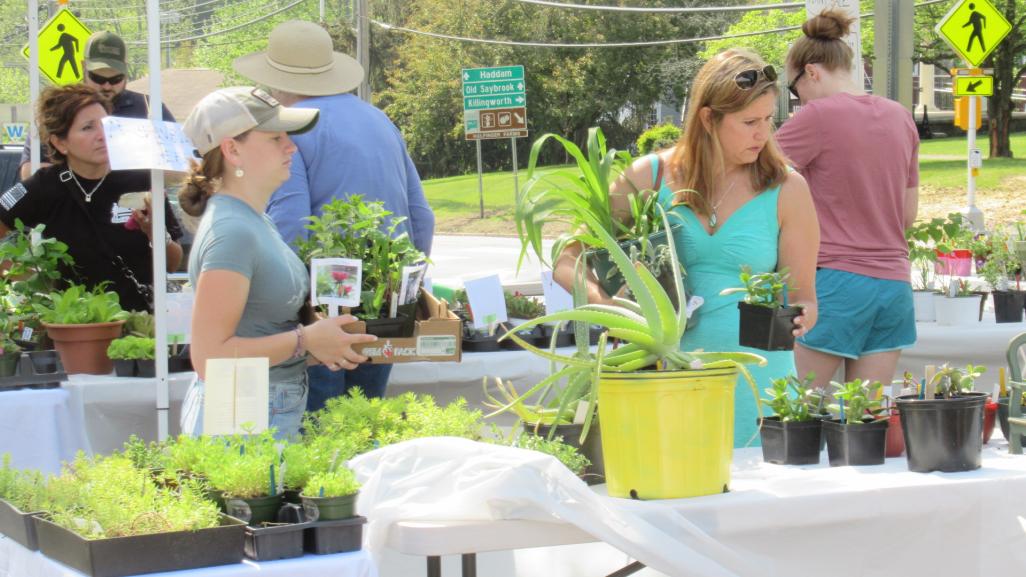 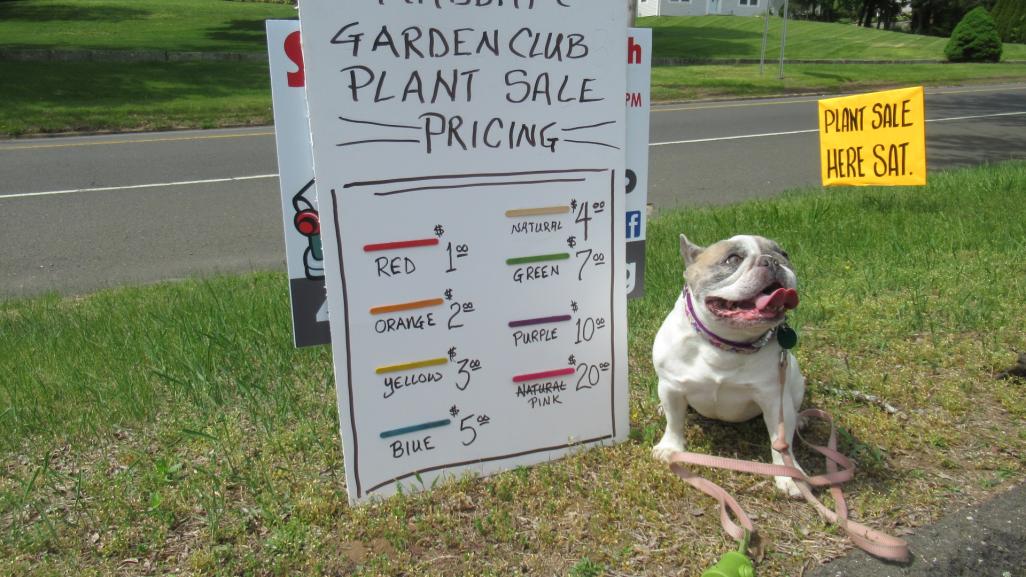 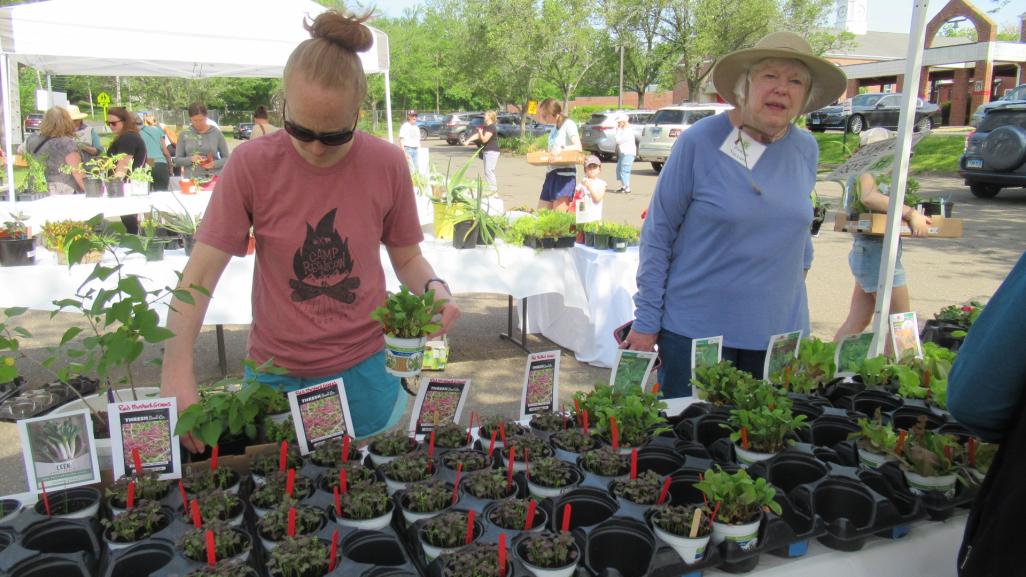 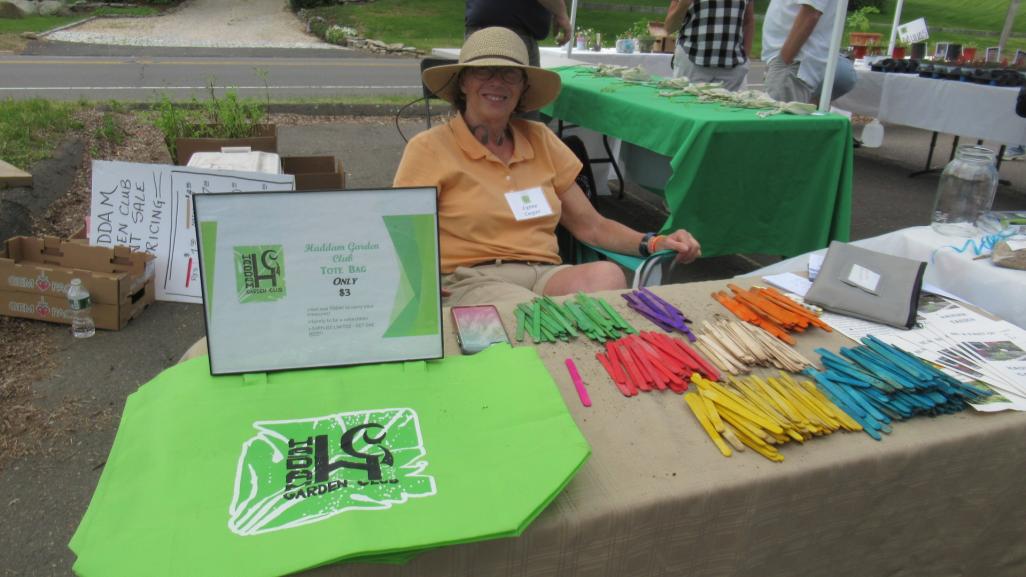 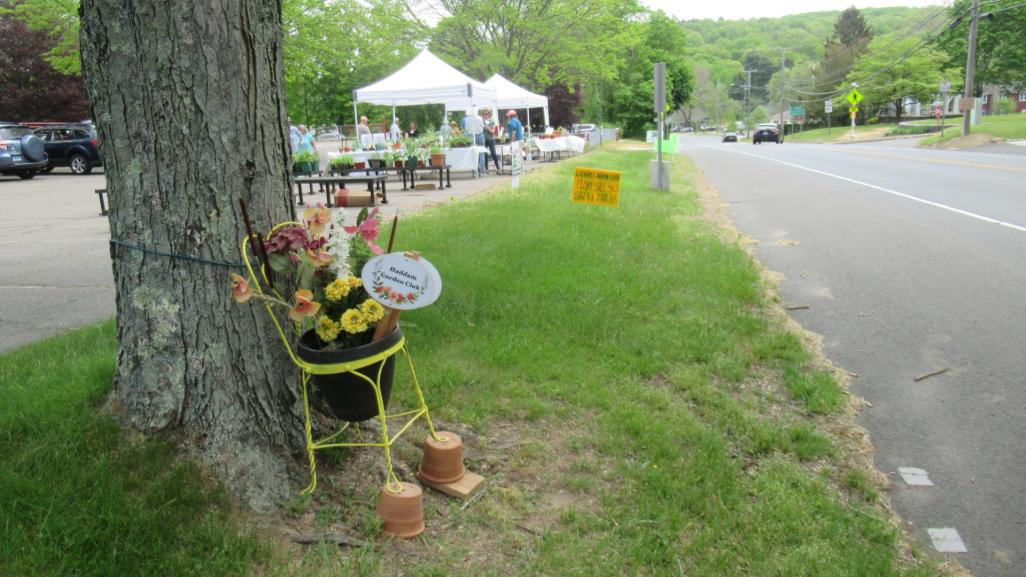 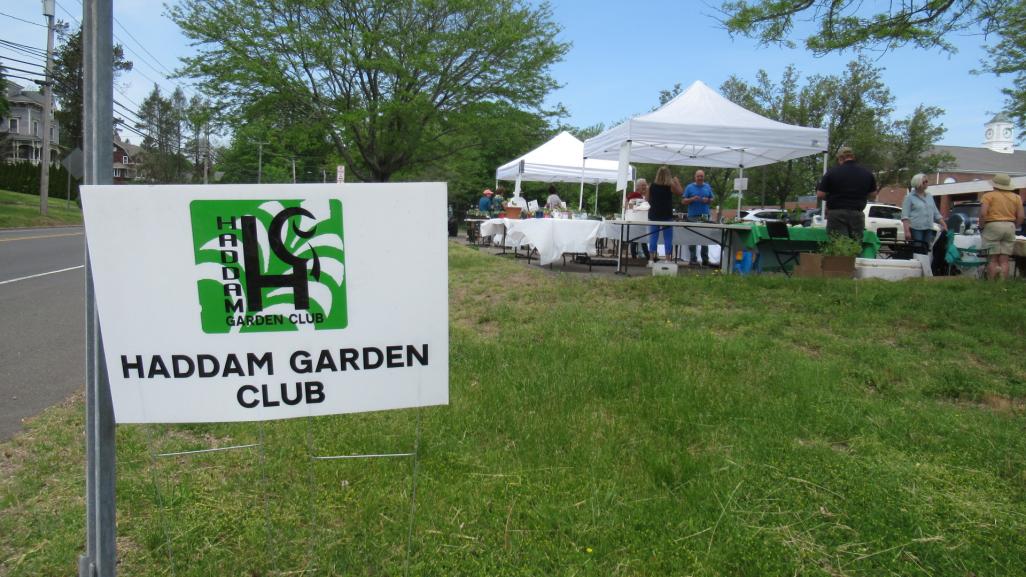